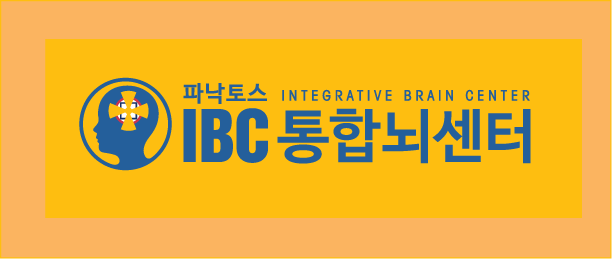 뇌파
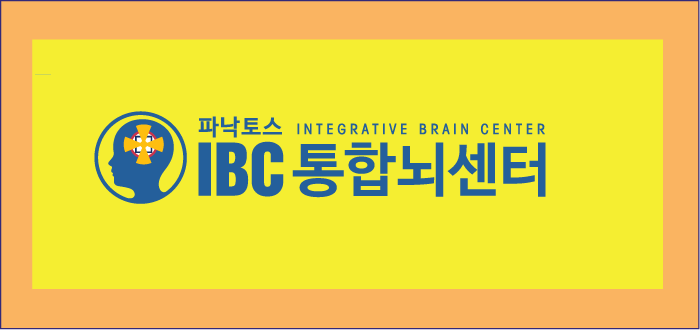 얘가 원본 뇌 그림
 글머리 그림이요~
인지능력 분석
힐링   성장
융합 프로그램
집중력 
 뇌훈련 
국내외우수대학 협업기관
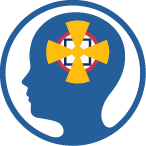 측정
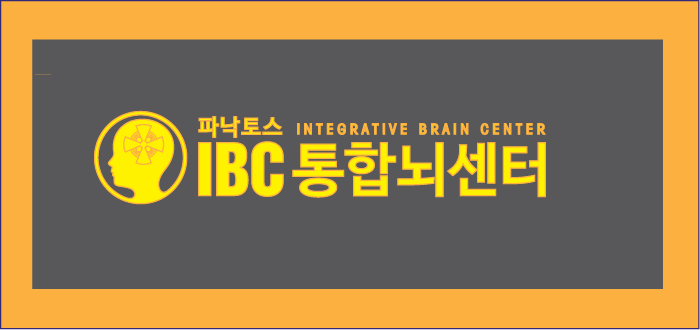 뇌파
~
공간능력 분석
개인  진로별
학습전략
010 -7355-3800
매주 화요일 상담
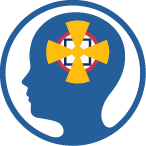 측정
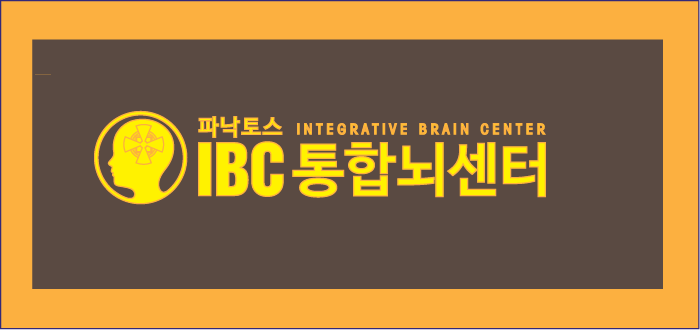 뇌파
~
공간능력 분석
개인  진로별
학습전략
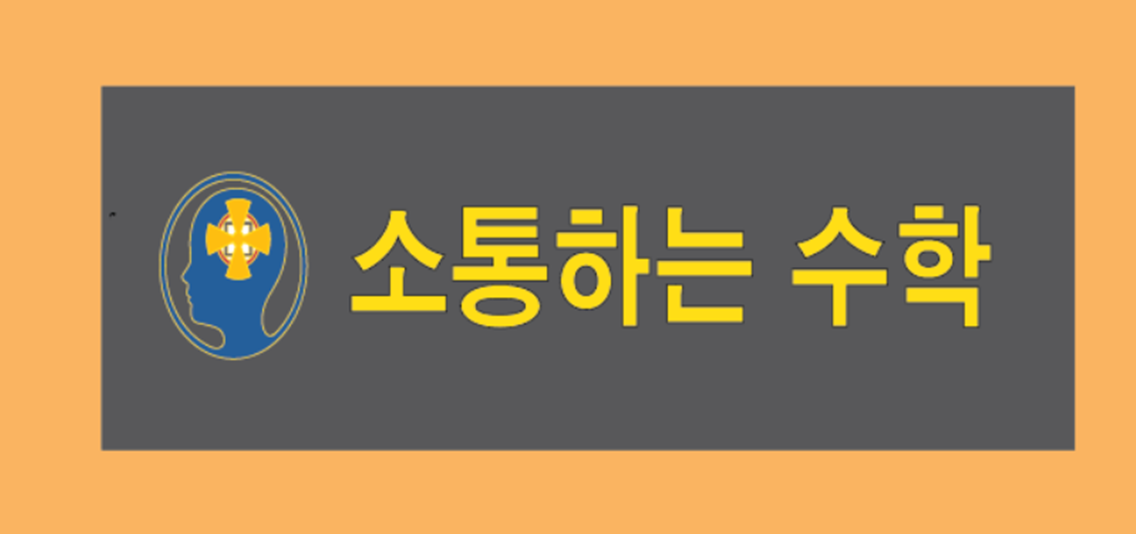 ~
010 -7355-3800
매주 화요일 상담
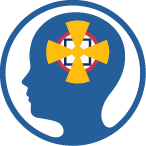 측정
뇌파
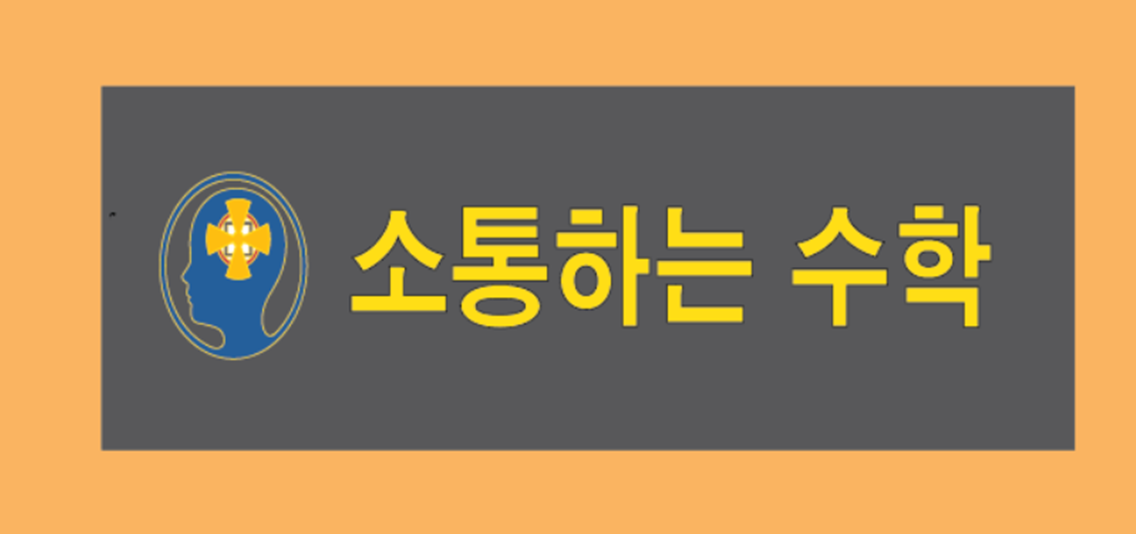 ~
공간능력 분석
개인  진로별
학습전략
010 -7355-3800
매주 화요일 상담
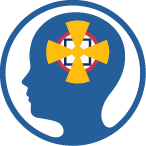 측정
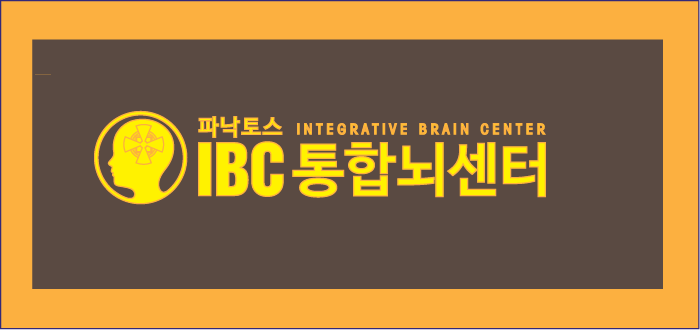 ~
개인  진로별
학습전략
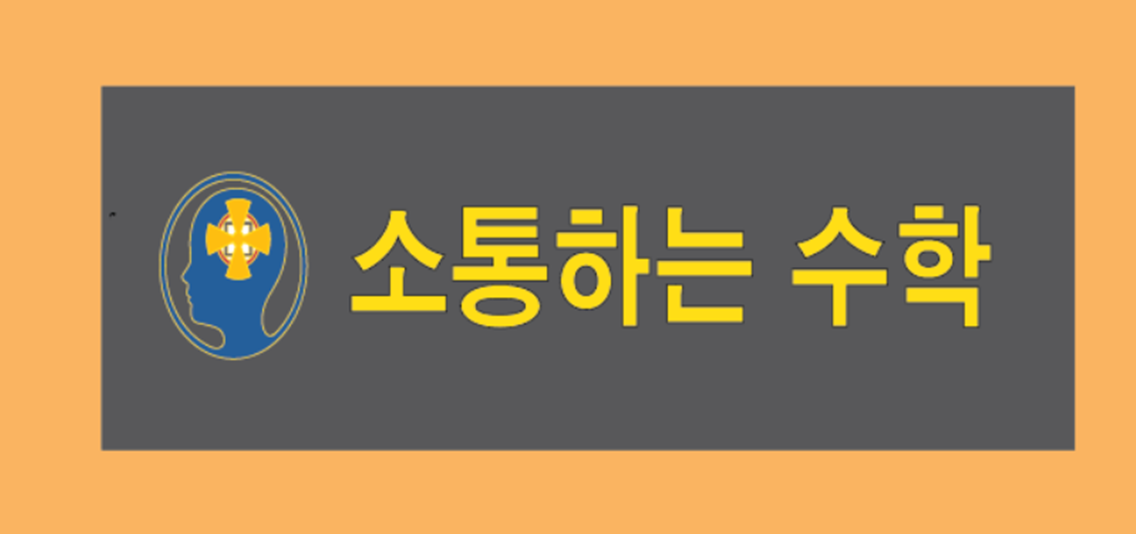 ~
010 -7355-3800
매주 화요일 상담
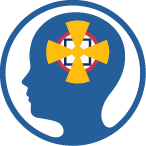 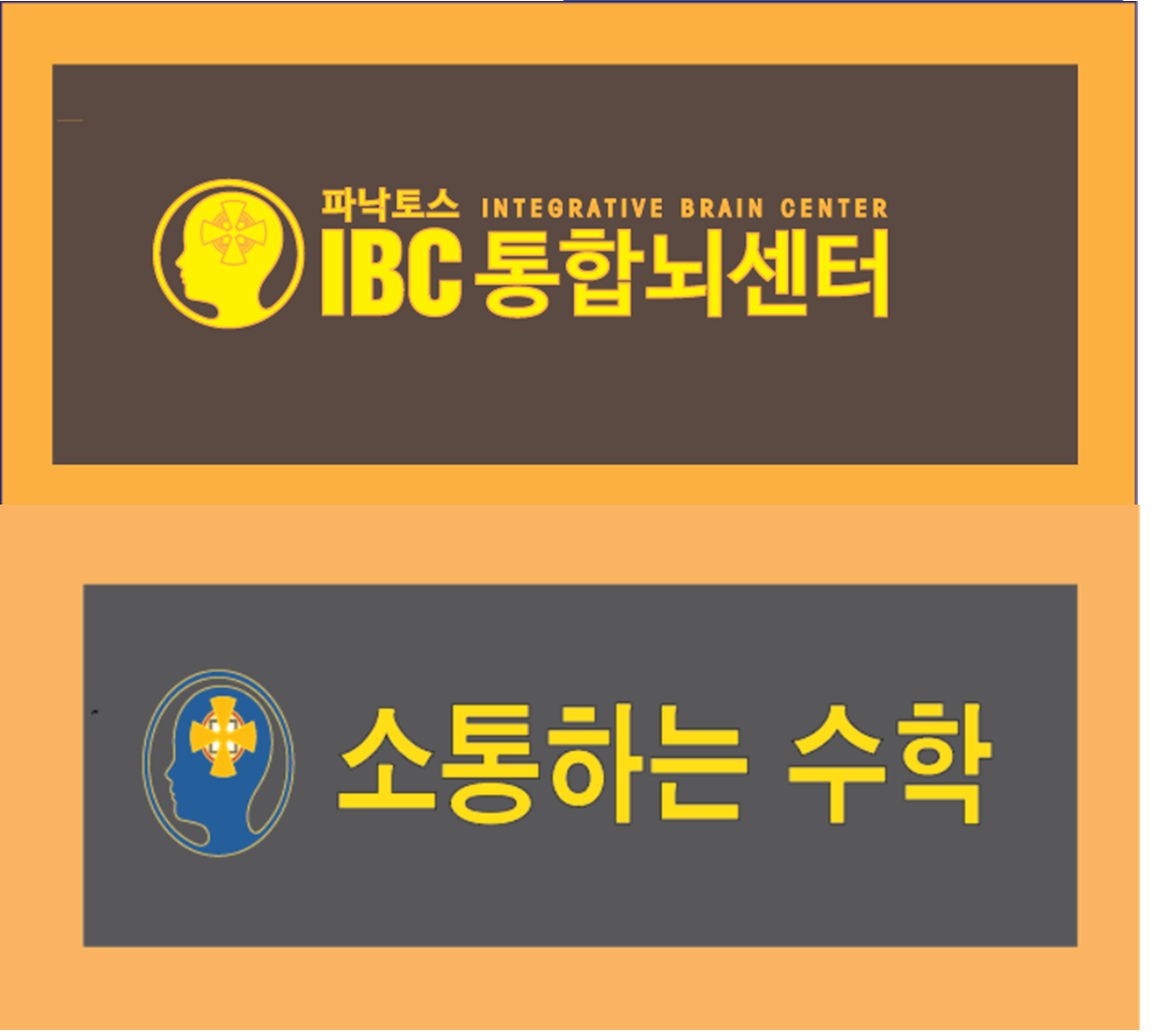 031-702-1380